Українська мова у світі. Українська діаспора
Українська мова (іст. назви — руська, русинська) — національна мова українців. Належить до слов'янської групи індоєвропейської мовної сім'ї. 
Є державною мовою в Україні.
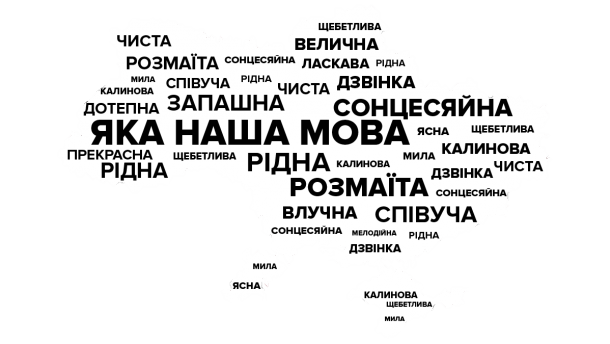 Українською мовою в світі послуговуються 
від 41 до 45 млн. осіб, вона є другою слов'янською мовою за кількістю мовців 
(після російської) та займає 26 місце серед найпоширеніших мов світу
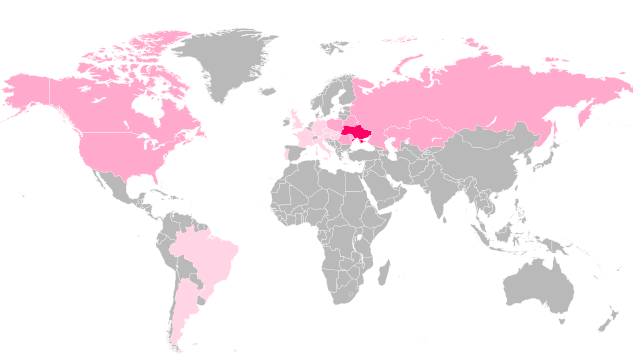 До багатьох мов світу увійшли українські слова «гопак», «козак», «степ», «бандура», «борщ» 
до польської було запозичено українські слова: 
«hreczka» — гречка, 
«chory» — хворий, 
російської : 
«вареники» — вареники; 
«пасека» — пасіка; 
«бублик» — бублик, 
румунської : 
«ştiucă» — щука, 
«holub» — голуб,
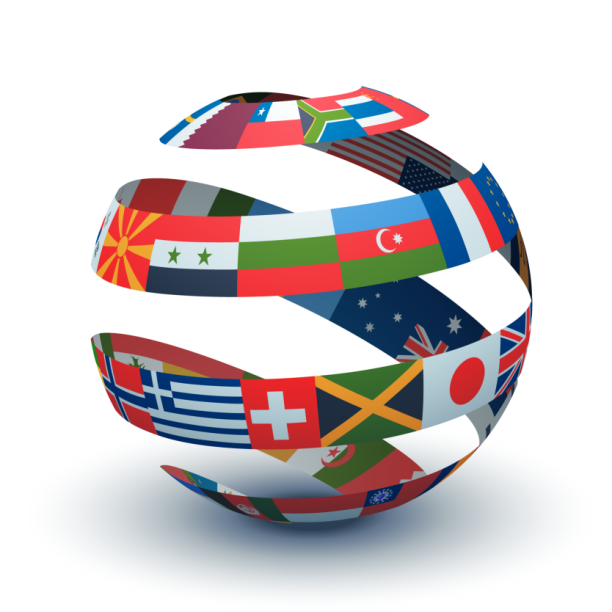 Українська мова входить до трійки найкрасивіших мов у світі. На мовних конкурсах в Італії на Франції її визнавали другою за мелодійністю мовою світу
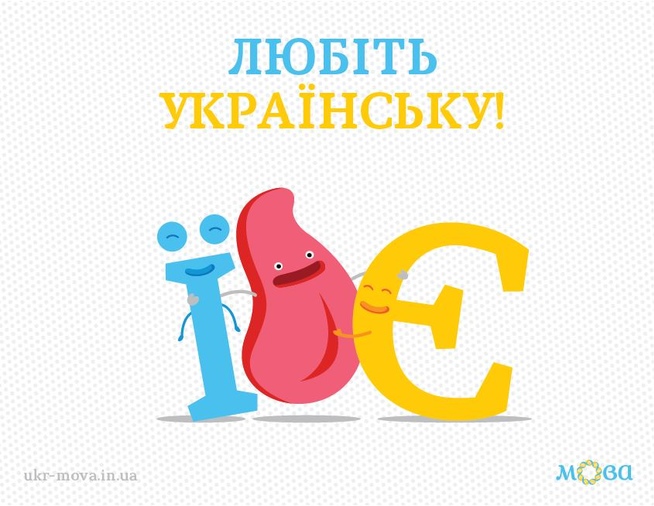 Українська діаспора
Українська діаспора — збірне визначення української національної спільноти поза межами українських земель (етнічної української території), яка відчуває духовний з
в'язок з Україною.
Поза межами України українська мова побутує серед українського за походженням населення західної 
(понад 3 млн. чоловік) та східної (7 млн. чоловік) діаспор
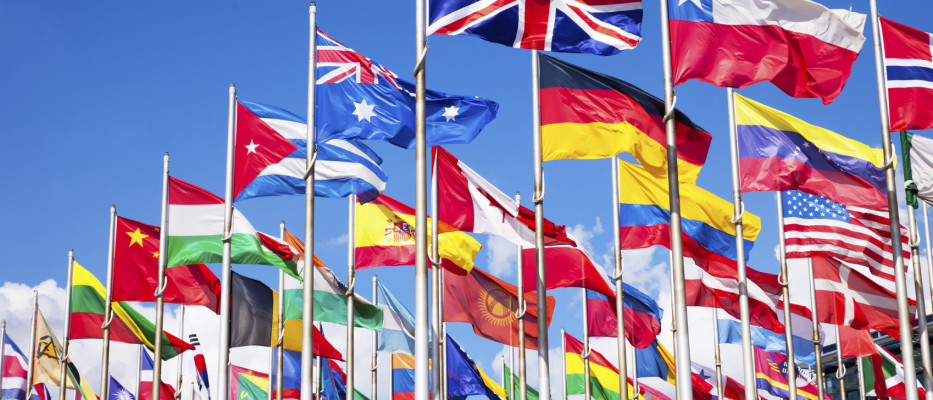 Етапи формування західної діаспори
І етап - кін. XIX ст. – поч. XX ст. Причини: соціально – економічні Напрямки: США, Канада, Аргентина, Бразилія
ІІ етап – 20 роки ХХ ст. Причини: політичні Напрямки: Західна Європа 
ІІІ етап - ІІ світова війна Причини: репатріанти воїни УПА колобраціоністи Напрямки: США, Канада, Західна Європа, Австралія
IV етап – сучасний Причини: соціально-економічні Напрямки: Західна Європа, Канада, США
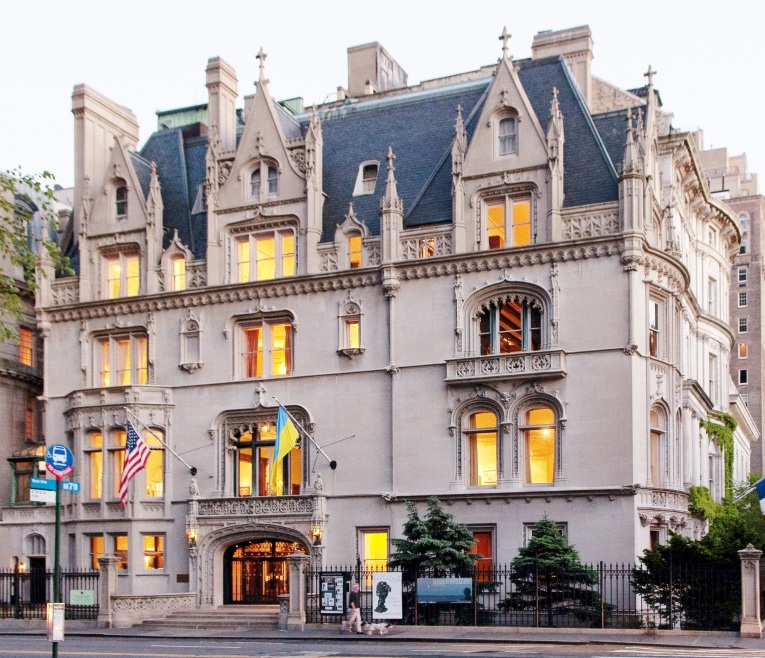 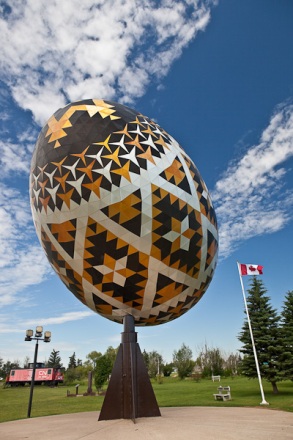 Найбільша в світі писанка (Канада)
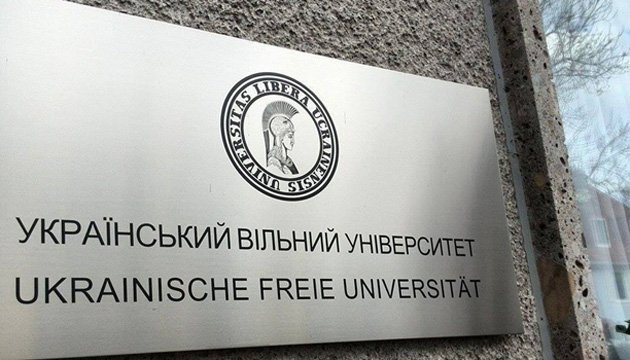 Вільний Український університет у Мюнхені
Український американський інститут (м. Нью-Йорк, США)
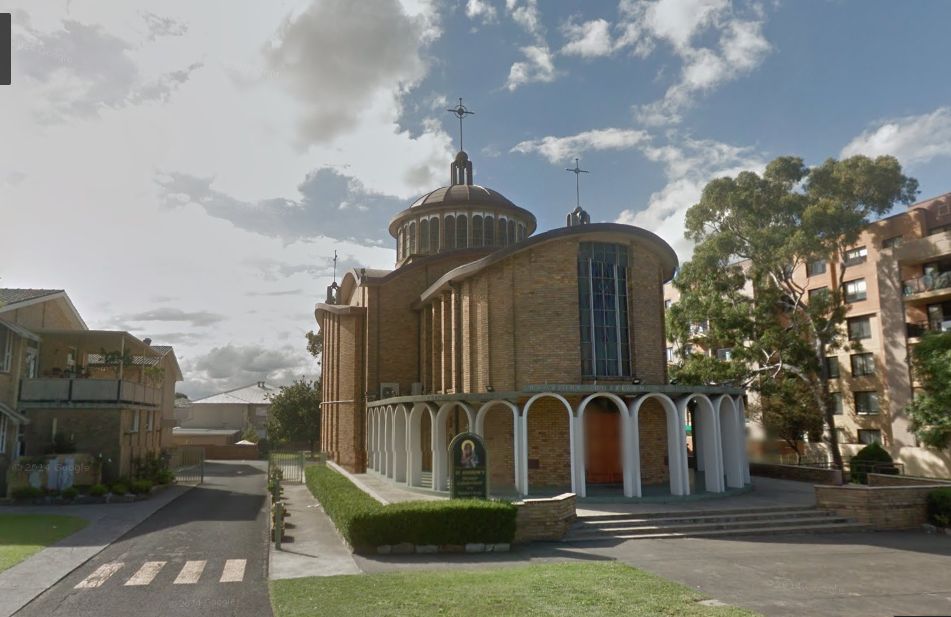 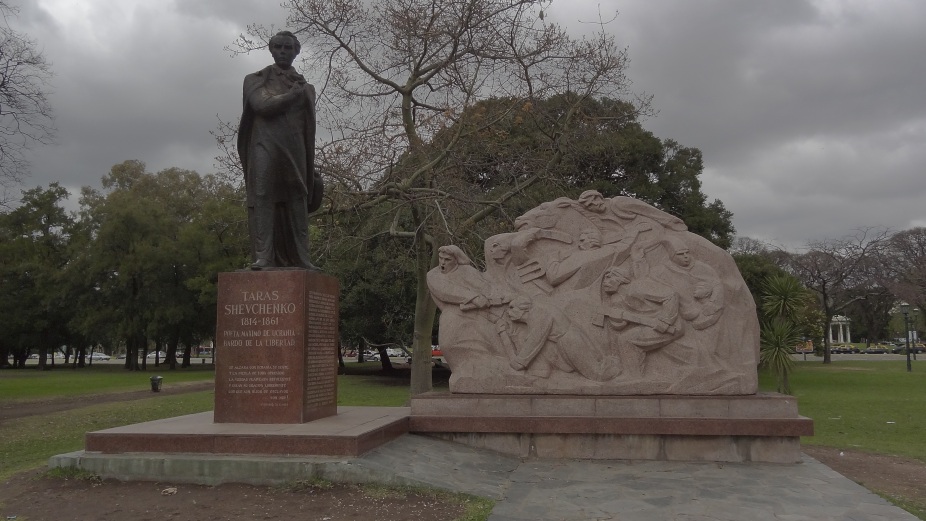 Пам’ятник Т. Шевченку в Аргентині
Українська церква в Сіднеї
Етапи формування східної діаспори
І етап – кін. ХІХ ст.- поч. ХХ ст. Причини: соціально-економічні Напрями: Далекий Схід, Поамур’я, Казахстан, Поволжя
ІІ етап – кін.20-30 роки Причини: Примусова міграція Напрямки: Росія Сибір
ІІІ етап – 50-70 роки Причини: Трудова міграція Напрямки: Казахстан, Поамур’я, Західний Сибір
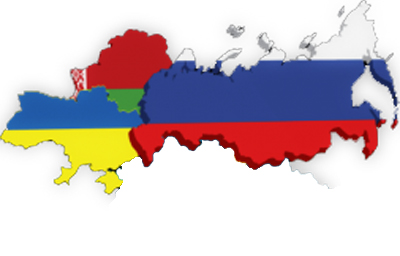 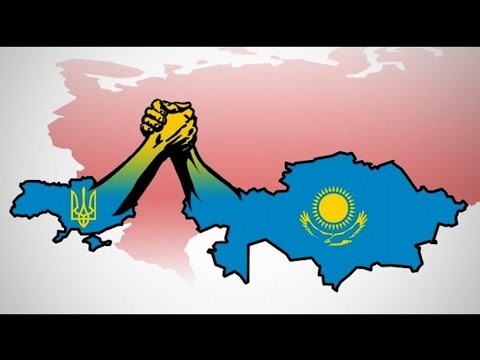 Ми є. Були. І будем ми. 
Й Вітчизна наша з нами. 
Іван Багряний